Bonjour!
jeudi, le vingt février
Travail de cloche
Qu'est-ce qui vous a le plus surpris en lisant le chapitre six?
Bonjour!
mercredi, le seize février
Avertissement!
examen: Le Comte de Monte Cristo et toutes les autres choses:
vendredi, le vingt-cinq février.
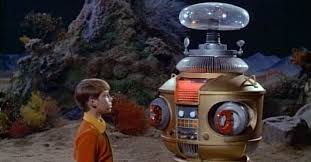 If you study, you succeed.

If I finish my homework by 7 PM, I will go to Nick’s for dinner.

If I won the Nobel Prize, I would buy  a new white bow-tie.
As soon as I finish my homework I will go to dinner at Nick’s.

As soon as the bell rings, we start to write.

When I buy a new car, I will sell the one I drive now.

When I buy a new car, I sell the old one.
aérobique alphabet
la musique
la musique
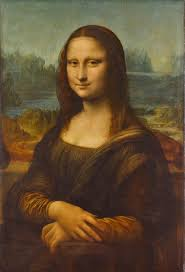 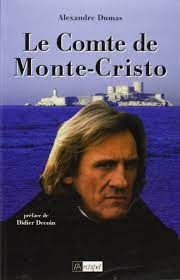 Devoirs
Billet de sortie
Caderousse: mérite-il le diamant qu’il a reçu de l’abbé Busoni?